Prawo rzymskie – ochrona praw prywatnych
dr hab. Jacek Wiewiorowski, profesor nadzwyczajny 
Kierownik Zakładu Prawa Rzymskiego

Konsultacje - poniedziałek, godz. 16.00-17.00, sala 4039 WPiA

Kontakt:
Telefon: +48 58 523 29 50
E-mail: jacek.wiewiorowski@prawo.ug.edu.pl

E-mail do sekretariatu: sekretariat04@prawo.ug.edu.pl
Telefon do sekretariatu: +48 58 523 28 51

Strona Zakładu Prawa Rzymskiego:  http://www.praworzymskie.ug.edu.pl/

Dalsze informacje:
http://prawo.ug.edu.pl/pracownik/59485/jacek_wiewiorowski
Pozasądowa ochrona  
1. pierwotny etap – pomoc własna (uniwersalny środek – każda społeczność ludzka) 
Uniwersalnie ludzka kontrola nadużyć samopomocy o charakterze zaczepnym – granice związane z wrodzonym poczuciem sprawiedliwości (korzenie przedludzkie?) - Interdykt de vi armata – przeciwdziałanie nadużyciom u schyłku Republiki rzymskiej; leges Iuliae de vi; systemowe zakwestionowanie poza wyjątkami: Justynian I) 
Kształtowanie granic ‚obrony koniecznej’ – w kręgu kultury europejskiej ukształtowane pod wpływem m.in. źródeł rzymskich (D. 43.16.1.27: vim vi repeller licet…; granice obrony zaczepnej: i – ważny okres późnego średniowiecza – ostateczne ukształtowanie instytucji obrony koniecznej: XIX w.
Naturalny sposób zakończenia sporu ugoda - transactio (korzenie przedludzkie) – trascactio nie była odrębną instytucją prawną w prawie rzymskim 
wspierana w prawie pretorskim jako pozasądowy sposób kończenia sporu
kontrola warunków ugody w przypadku deliktów prywatnych – kradzież (furtum), rabunek (rapina) czy zniewagi (iniuria): infamia dotykała sprawcę nawet w razie transactio z pokrzywdzonym (G. 4.182)  
skuteczność infamii - siła ostracyzmu społecznego: uniwersalne zwalczanie free riders (rozsadzanie spoistości zbiorowości – obniżanie agresji wewnątrzgrupowej – ‚feminizacja’ Homo sapiens) 
Transactio odrębną umową w okresie poklasycznym (w drodze actio praescriptis verbis)
Kompromis – compromissum: szczegółowe regulacje okres poklasyczny (podobieństwo do współczesnego zapisu na sąd polubowny)
Pozasądowa ochrona  
2. Pozaprocesowa ochrona: magistratus wyposażony w imperium, przede wszystkim pretor albo namiestnik prowincji (uwaga: tytuł prae -itor – wódz, pierwotnie konsul lub dyktator) prawo cesarskie – sędzia-iudex (urzędnicy administracji cesarskiej działający w zastępstwie princepsa) – w czasach przedhistorycznych rozstrzygnięcie ostatecznie, później ostateczne rozstrzygnięcie w ramach postępowania sądowego (lub nadal ostateczne - jeśli brak actio w postępowaniu legisakcyjnym) 
Regulacja: Edictum Praetoris
In integrum restitutio (metus, dolus malus, minori XXV annis, wierzyciele osób które zmieniły przynależność agnacyjną, nieobecność, iusta causa, odwrócenie skutków pluris petito, działanie pod wypływem error – zarzut peremptoryjny lub wyrok) 
missio in possessionem (missio in bona lub missio in rem – zastaw pretorski) – różne przypadki
stypulacje pretorskie (rola stipulationes w prawie rzymskim – pierwotnie samoprzekleństwo, abstrakcyjna czynność prawna według dzisiejszej nomenklatury)
interdykty (postulatio; najważniejsza typologia – exhibitoria i restitutoria [decreta], prohibitoria [właściwy interdictum]) - w procesie cognitio extra ordinem interdykty stały się rodzajem actio, przy zachowaniu odrębności terminologicznej
3. Episcopalis audientia – znany w gminach chrześcijańskich od C. Th. 1.27.1 (a. 318) alternatywa dla sądownictwa państwowego; Nov. Val. 35 (a. 452) – wykonalność na żądanie stron; Nov. Iust. 123.21 (a. 546) – państwowa kontrola orzeczeń biskupich
Sądowa ochrona 
Przyczyny pojawienia się sądowego wymiaru sprawiedliwości – uniwersalne korzenie u ludzi (rola autorytetu wiodących jednostek - korzenie przedludzkie)
Ogólne cechy procesu rzymskiego 
– DIES FASTI i DIES NEFASTI (religia rzymska)
Na podstawie iurisdictio (ius dicere: urzędnicy wyposażeni w imperium udzielali środków ochrony prawnej – actio (efekt REPUBLIKAŃSKIEJ FORMY RZĄDÓW/brak rozróżnienia prawa materialnego i formalnego: otrzymam ochronę procesową, a więc mam uprawnienie) – zmiana: cognitio extra ordinem
Iudicia privata– urzędnik nie rozstrzygał sporu, lecz zbadawszy kwestię tylko upoważniał do tego sędziego prywatnego lub zespół sędziów (odrębnie iudicia publica – jedność badania i rozstrzygania) 
społeczeństwo rzymskie to federacja ojców rodzin (lista sędziów – zgoda stron lub losowo urzędnik posiadający iurisdictio); kształtowanie reguł właściwości rzeczowej i miejscowej (m.in. actor sequitur forum rei)
 Praetor (i inny urzędnik posiadający iurisdictio) przyznawał skargę lub jej odmawiał wbrew normom ius civile – mos maiorum oraz leges, pozostawiając je formalnie bez zmiany (zmiana prawa materialnego – kształtowanie ius honorarium)
Konsekwencją ww zjawisk oraz historycznych wydarzeń: dwufazowość postępowania w przypadku iudicia privata (proces legisakcyjny i formularny/formułkowy)
in iure: pretor prowadził proces i rozstrzygał kwestie prawne przez przyznanie skargi (niekiedy oznaczało to jej nowe sformułowanie lub stworzenie)
apud iudicem: z reguły jeden sędzia prywatny (iudex unus/iudex privatus) wydawał wyrok bez uzasadnienia i bez możliwości odwołania (konsekwencja wyboru przez strony), rozstrzygnięcie w postępowaniu dowodowym kwestii faktycznych (niekonieczna znajomość prawa)
Odejście od dwufazowości: proces cognitio extra ordinem – geneza (schyłek republiki – namiestnicy rozstrzygający spory między peregrynami); princeps i urzędnicy cesarscy – jednoosobowo reguła (pomoc w orzekaniu – consilium i okres poklasyczny - zawodowi assessores: kształcenie prawników kontrolowane a następnie organizowane przez państwo: szkoły prawa w Bejrucie, Rzymie, Konstantynopolu i innych ośrodkach)
Strony – actor-reus, tutor i curator, zastępcy procesowi (ustanowiony ustnie cognitor, zgłaszający się samodzielnie procurator -  brak wykształconego ostatecznie zastępstwa bezpośredniego w prawie rzymskim)
Zdolność procesowa a legitymacja procesowa
Pomocnicy stron (‚mówcy’ - advocates, tabelliones – zawodowi pisarze) 
Edykt pretorski – pojawienie się osobnej kategorii – uprawnieni do postulatio (składania wniosków w fazie in iure: różnorodne kategorie)
Trzy fazy kształtowania procesu rzymskiego:
LEGISACKYJNY – Comitia populi Romani: lex (concilia plebis: plebiscita – 287 p.n.e. lex Hortensia) + actio 
actiones in rem (przedmiot suwerennej władzy cives Romanus) – skuteczne wobec wszystkich – erga omnes (w legisakcyjnym tylko vindicatio) – nie następowała konsumpcja skargi
actiones in personam –  zmierzają do wykazania, że na podstawie zaciągniętego zobowiązania druga strona winna świadczyć (konsumpcja uprawnienia procesowego i konsumpcja roszczenia – Bis de eadem re agi non potest (ad Gai 4.107 „Nie można procesować się dwukrotnie o to samo” - ne bis in idem); przymus wdania się w spór
od lex Aebutia [a.149-125? p.n.e.] równolegle z dopuszczeniem formularnego, 17 r. p.n.e. – tylko sąd centumwiralny (wysoka wartość przedmiotu sporu) oraz damnum infectum (stąd popularność pozaprocesowych cautio damni infecti i missio in bona) – korzenie: praetor peregrinus (normy ius gentium – peregryni nie mogli korzystać z legis actiones)
FORMUŁKOWY (FORMULARNY) – współwystępowanie z cognitio extra ordinem – formalnie zniesiony C. 2.57.1. (a. 342): „Formułki prawne, zagrażające wszelkim czynnościom przez czepianie się wyrazów, niech całkowicie będą usunięte” 
wykształcenie się podziału skargi cywilne i pretorskie (tak jak pretorskie środki ochrony pozaprocesowej były instrumentami rozwoju prawa – formulae in ius conceptae, actiones utiles, powództwa z przestawionymi podmiotami, formulae ficticiae, formulae in factum conceptae); inne - actiones stricti iuris oraz actiones bonae fidei; skargi odszkodowawcze (reipersekutoryjne) karne (penalne) oraz mieszane
KOGNITORYJNY (cognitio extra ordinem) – początkowo fideikomisy, namiestnicy – schyłek Republiki; osobiste sądownictwo cesarza, prowincje – iudex ordinarius, iudex extraordinarius (delegowani) – hierarchia urzędów cesarskich (pojawienie się apellatio – wielokrotne i szczególna pozycja Prafectus Praetorio)
PROCES LEGISACKYJNY (rekonstruowany dzięki Institutiones Gai – ok 160 r.) – ścisła ustna recytacja formuł prawnych zawartych w ustawach (oralność – uniwersalność i znaczenie) oraz sformalizowane gesty: symboliczna ‚walka’ w obliczu przedstawiciela władzy publicznej 

zasądzenie mogło opiewać tylko na określoną wartość/ później sumę pieniężną (condemnatio pecuniaria) i stąd  niebezpieczeństwo pluris petitio
Proces rozpoznawczy
legis actio sacramento - skarga ogólna (in rem oraz l.a.s – zaprzeczenie) – wysokość sacramentum w zależności od wartości przedmiotu sporu (przypadało aerarium populi Romani – rodzaj kary-pokuty: sankcja religijna?) UWAGA: pierwotnie nie była sumą pienieżną ale przedmiotem poświęconym (zwierzę, później kruszec)
legis actio per iudicis postulationem – domaganie się arbitra w wypadku sponsio oraz skarga działowa (nieruchomości - legis actio per arbitris postulationem )
legis actio per condictionem (III w. p.n.e.) - nie podawano podstawy prawnej, a rozpoznanie kwestii przez sędziego odraczano o 30 dni – certa res, certa pecunia
Postępowanie egzekucyjne – w rękach zwycięzcy procesowego
legis actio per manus iniectionem – pozasądowe ‚położenie ręki’, powtarzane przed pretorem; stosowano zazwyczaj na podstawie wyroku (iudicatum) – w 30 dni po jego wydaniu lub wprost jeśli ustawa na to pozwalała – przymuszenie do spłaty długu, ewentualnie sprzedaż trans Tiberim (kwestia partes secanto - odpowiedzialność osobista) 
legis actio per pignoris capionem (zabieranie zastawu – pignus) - pozasądowe wzięcie zastawu na podstawie prawa sakralnego lub podatkowego?
Proces FORMUŁKOWY (FORMULARNY – per formulas) - formułę słowną zastąpiła formuła pisemna, zamykająca odformalizowane, ustne postępowanie w fazie in iure (obligatoryjna obecność stron) – uwaga: Italia – a prowincje?
 zasądzenie mogło opiewać na sumę pieniężną (condemnatio pecuniaria) – taxatio pretora; niebezpieczeństwo pluris petitio

Specjalizacja i pomnożenie formuł procesowych
funkcję ogólnej legis actio sacramento in rem spełniały skargi rei vindicatio, hereditatis petitio, vindicatio ususfructus i vindicatio servitutis
funkcję legis actio per iudicis arbitrive postulationem spełniały skargi działowe: actio familiae erciscundae oraz actio communi dividundo
funkcję legis actio per condictionem – wnoszone nie tylko na podstawie stypulacji condictio certae rei i conditio certae pecuniae
Budowa formuły/formułki procesowej
nominatio - wyznaczała sędziego (np. Titus iudex esto)
intentio – opisywała żądania powoda
demonstratio - wskazywała sprawę, o którą toczył się spór
condemnatio - udzielała sędziemu prywatnemu władzy zasądzenia lub uwolnienia pozwanego (przed condemnatio w skardze wydobywczej i we wszystkich skargach reipersekutoryjnych upoważnienia dla sędziego, aby wezwał do zwrotu – clausula arbitraria - obejście condemnatio pecuniaria) lub adiudicatio - pozwalała sędziemu przysądzić rzecz któremuś z uczestników sporu lub dokonania jej podziału między strony
Nadzwyczajnymi elementami mogły być :
praescriptio pro actore - zastrzeżenie w interesie powoda (np. domagając się spłaty raty pożyczki powód musiał to zaznaczyć, by uniknąć utraty całego roszczenia na skutek konsumpcji skargi) – wprowadzana po nominatio
exceptio - zastrzeżenie w interesie pozwanego  - peremptoryjne i dylatoryjne (ROLA W ROZWOJU PRAWA RZYMSKIEGO – ius honorarium)
replicatio - odpowiedź powoda na ekscepcję pozwanego, duplicatio - odpowiedź pozwanego na replikę powoda; ewentualnie triplicatio - odpowiedź powoda na duplikę pozwanego
Przebieg postępowania: 
IN IURE in ius vocatio (vadimonium); editio actionis; postulatio actionis (ewentualnie denegatio actionis); confessio in iure – w konsekwencji zawarcie transactio albo iusiurandum in iure (przysięga); indefensio lub negatio lub exceptio; litis contestatio (skutki – m.in. ne bis in idem) 
APUD IUDICEM postępowanie dowodowe (swobodna ocena dowodów); obecność co najmniej jednej ze stron; sententia (nie podlegająca zmianie) i ewentualnie obligatio iudicata (30. dni – pod sankcją duplum) – formularny: Condemnatio pecuniaria 
EGZEKUCJA 
legisakcyjny: za pomocą legis actio per manus iniectionem
formularny: egzekucja uniwersalna majątkowa – osobny proces (actio iudicanti) – missio in bona pod sankcją infamii (30 lub 15 dni) i sprzedaż licytacyjna (vindicatio bonorum) – przywilej cessio bonorum (beneficium compententiae - początek pryncypatu) oraz distractio bonorum (egzekucja syngularna w miejsce uniwersalnej: senatorowie, II w. upowszechnienie); odpowiedzialność sędziego
Przebieg postępowania: 
Proces kognicyjny – brak faz (litiskontestacja nie powoduje konsumpcji skargi – istotne dopiero wydanie wyroku) – oraz urzędniczy wymiar sprawiedliwości
da mihi facta, dabo tibi ius/ facta probantur, iura novit curia (ale nie rygorystycznie – rola stron nadal istotna) - postępowanie dowodowe – ‚legalna teoria dowodowa’ (nieufność wobec świadka; wzrost roli dokumentów (zwłaszcza publicznych); praesumptiones iuris ac de iure? (Justynian I, ostatecznie – ius commune)
możliwość zasądzenia wydania rzeczy (odstąpienie od condemnatio pecuniaria)
Zaoczne postępowanie, apelacja (suspensywność i dewolutywność) i zakaz reformationis in peius (z ograniczeniem C. 7,62,39,2a - 530 r.); postępowanie egzekucyjne publiczne: syngularna i ewentualnie uniwersalna a nawet osobista (pojawienie się więzień prywatnych – przymuszenie do spełnienia świadczenia - zakazywane); interdykty – zrównane z actiones (zachowana odrębność terminologiczna) 
proces reskryptowy (ZMIANY w prawie materialnym – rola petycji do cesarza – kilkaset rocznie)
zmiany kalendarza sądowego (dies fasti/nefasti)– chrześcijaństwo (niedziela - Konstantyn I; inne święta chrześcijańskie - Teodozjusz I)
Proces rzymski - prywatny
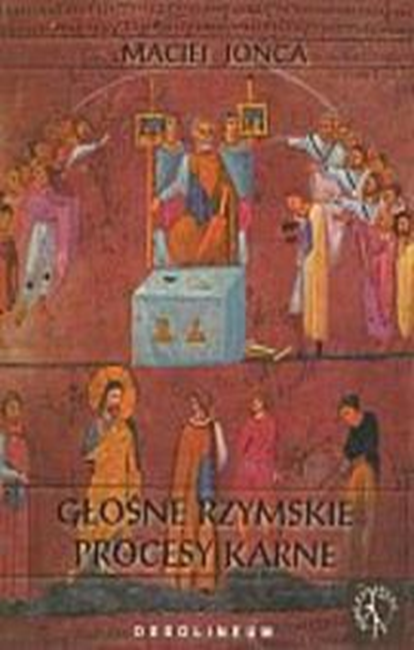 Zasady procesowe 
skargowość i dyspozycyjność; kontradyktoryjność 
jawność (fora, bazyliki, miejsca stron na sali sądowej – kognicyjny) 
ustność (formułkowy – pisemna formułka; kognicyjny – pisemne pisma 
procesowe, wezwanie do sądu)
równość (cives Romani - jedna z przyczyn inkluzywizmu obywatelstwa rzymskiego) 
Zasada: audiatur et altera  pars - Seneca, Medea 199–200: „Kto wydaje wyrok bez wysłuchania drugiej strony, jest niesprawiedliwy, chociażby nawet wydał wyrok słuszny”. Dz. 25,16: „Odpowiedziałem im: Rzymianie nie mają zwyczaju wydawać człowieka na czyjąś łaskę, zanim oskarżony nie stanie twarzą w twarz wobec oskarżycieli i nie będzie miał sposobności obronić się przed zarzutami.”) 
bezpośredniość (zachwianie w procesie kognicyjnym: zwłaszcza proces reskryptowy, apelacja, upowszechnienie sędziów delegowanych – iudices dati/iudices pedanei) 
bezpłatność (ryzyko: kary dla procesujących się lekkomyślnie i ostracyzm; zmiana – okres poklasyczny: taryfy – dochody publiczne: w praktyce dochody urzędników prowadzących proces za czynności urzędowe – tzw. sportulae)